Qari mill-Ktieb
tal-Atti tal-Appostli
Atti 9, 1-20
F’dak iż-żmien, Sawl, li kien għadu bil-qawwa kollha jhedded bil-mewt lid-dixxipli tal-Mulej, mar għand il-qassis il-kbir u
talbu jagħtih ittri 
għas-sinagogi ta’ Damasku, biex ikun jista’ jaqbad 
l-irġiel u n-nisa kollha li jsib miexja fit-Triq
tal-Mulej u jeħodhom marbuta Ġerusalemm.
Huwa u sejjer, kif qorob lejn Damasku, f’daqqa waħda idda madwaru dawl
mis-sema. Waqa’ fl-art, u sama’ leħen jgħidlu: 
“Sawl, Sawl, għaliex qiegħed tippersegwitani?”. 
Hu wieġeb:
“Min int, Mulej?”. 
U l-leħen wieġbu: 
“Jiena Ġesù, li int qiegħed tippersegwitah. Imma issa qum u idħol il-belt, u
hemmhekk jgħidulek x’għandek tagħmel”.
Dawk li kienu sejrin miegħu baqgħu mbikkma, billi kienu semgħu l-leħen
imma ma raw lil ħadd. Sawl qam mill-art, fetaħ għajnejh u ma sata’ jara xejn. Imbagħad mexxewh minn idu u wassluh Damasku.
Dam tlitt ijiem ma jarax, u la kiel u lanqas xorob. F’Damasku kien hemm dixxiplu, jismu Ħananija. Deherlu l-Mulej u qallu:
“Ħananija!” 
“Hawn jien, Mulej!” 
wieġeb. U l-Mulej qallu: 
“Qum u mur fit-triq li jgħidulha d-Dritta, u
hemm, fid-dar ta’ Ġuda, staqsi għal wieħed minn Tarsu, jismu Sawl. Dan qiegħed jitlob, u ra f’dehra wieħed, jismu Ħananija,
dieħel ħdejh u jqegħedlu jdejh fuqu biex jerġa’ jieħu d-dawl”. 
Ħananija wieġeb: 
“Mulej, jien smajt
mingħand ħafna fuq dan ir-raġel, kemm għamel ħsara lill-qaddisin tiegħek f’Ġerusalemm. U issa qiegħed hawn bis-setgħa
mingħand il-qassisin 
il-kbar biex jarresta lil dawk kollha li jsejħu ismek”. 
Iżda l-Mulej wieġbu:
“Mur, għax dan ir-raġel hu għodda magħżula minni biex iwassal ismi quddiem il-ġnus u s-slaten u quddiem ulied Iżrael.
Jien stess għad nurih kemm irid ibati minħabba f’ismi”.
Ħananija telaq lejn id-dar ta’ Ġuda, daħal, qiegħed
idejh fuq Sawl u qallu: 
“Sawl, ħija, il-Mulej Ġesù, li deherlek fit-triq inti u ġej hawn, bagħatni biex terġa’ tieħu d-dawl u timtela
bl-Ispirtu s-Santu”. 
F’daqqa waħda waqa’ bħal qxur minn għajnejh u raġa’ beda jara. Imbagħad qam u tgħammed, kiel xi ħaġa, u
ħa r-ruħ. Għal ftit jiem qagħad mad-dixxipli f’Damasku.
U malajr beda jxandar lil Ġesù fis-sinagogi u jgħid li dan hu l-Iben ta’ Alla.
Il-Kelma tal-Mulej
R:/ Irrodu ħajr lil Alla
Salm Responsorjali
R:/  Morru fid-dinja kollha, xandru 
l-Evanġelju lill-ħolqien kollu.
Faħħru l-Mulej, intom ġnus kollha,
sebbħuh, intom popli lkoll!
R:/  Morru fid-dinja kollha, xandru 
l-Evanġelju lill-ħolqien kollu.
Għax kbira hi t-tieba tiegħu magħna,
il-fedeltà tal-Mulej tibqa’ għal dejjem.
R:/  Morru fid-dinja kollha, xandru 
l-Evanġelju lill-ħolqien kollu.
Hallelujah, Hallelujah
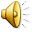 Min jiekol ġismi u jixrob demmi jibqa’ fija u jiena fih, jgħid il-Mulej.
Hallelujah, Hallelujah
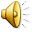 Qari mill-Evanġelju skont 
San Ġwann
Ġw 6, 52-59
R:/ Glorja lilek Mulej
F’dak iż-żmien, il-Lhud tlewmu bejniethom, u bdew jgħidu: 
“Kif jista’ dan jagħtina ġismu biex nikluh?”.
Ġesù mela qalilhom: 
“Tassew tassew ngħidilkom, jekk ma tiklux il-ġisem ta’ Bin il-bniedem u ma tixorbux demmu, ma
jkollkomx il-ħajja fikom. Min jiekol ġismi u jixrob demmi għandu l-ħajja ta’ dejjem, u jiena nqajmu mill-imwiet fl-aħħar jum.
Għax ġismi huwa tassew ikel, u demmi hu tassew xorb. Min jiekol ġismi u jixrob demmi jibqa’ fija u jiena fih. Bħalma bagħatni
l-Missier, li hu ħaj, u jiena ngħix b’Missieri, hekk ukoll min jiekol lili, hu wkoll jgħix bija. Dan huwa l-ħobż li niżel mis-sema;
mhuwiex bħal dak li kielu missirijietkom u mietu; min jiekol dan il-ħobż jgħix għal dejjem”.
Dan Ġesù qalu huwa u jgħallem fis-sinagoga, f’Kafarnahum.
Il-Kelma tal-Mulej
R:/ Tifħir lilek Kristu